AG ACSTMD
DGPRMTMD24/06/2021
VUES DES ECRANS DE LA NOUVELLE VERSION
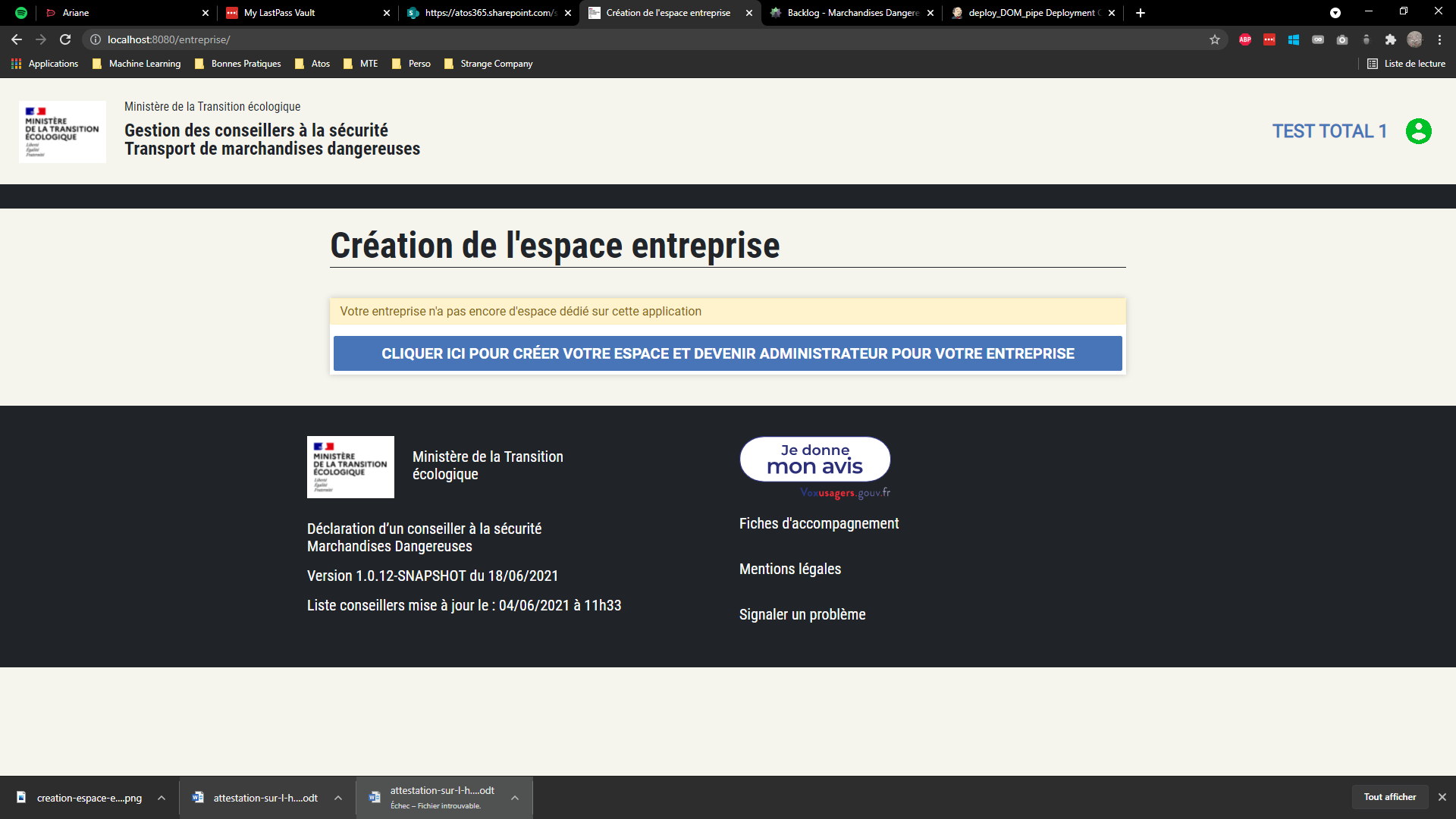 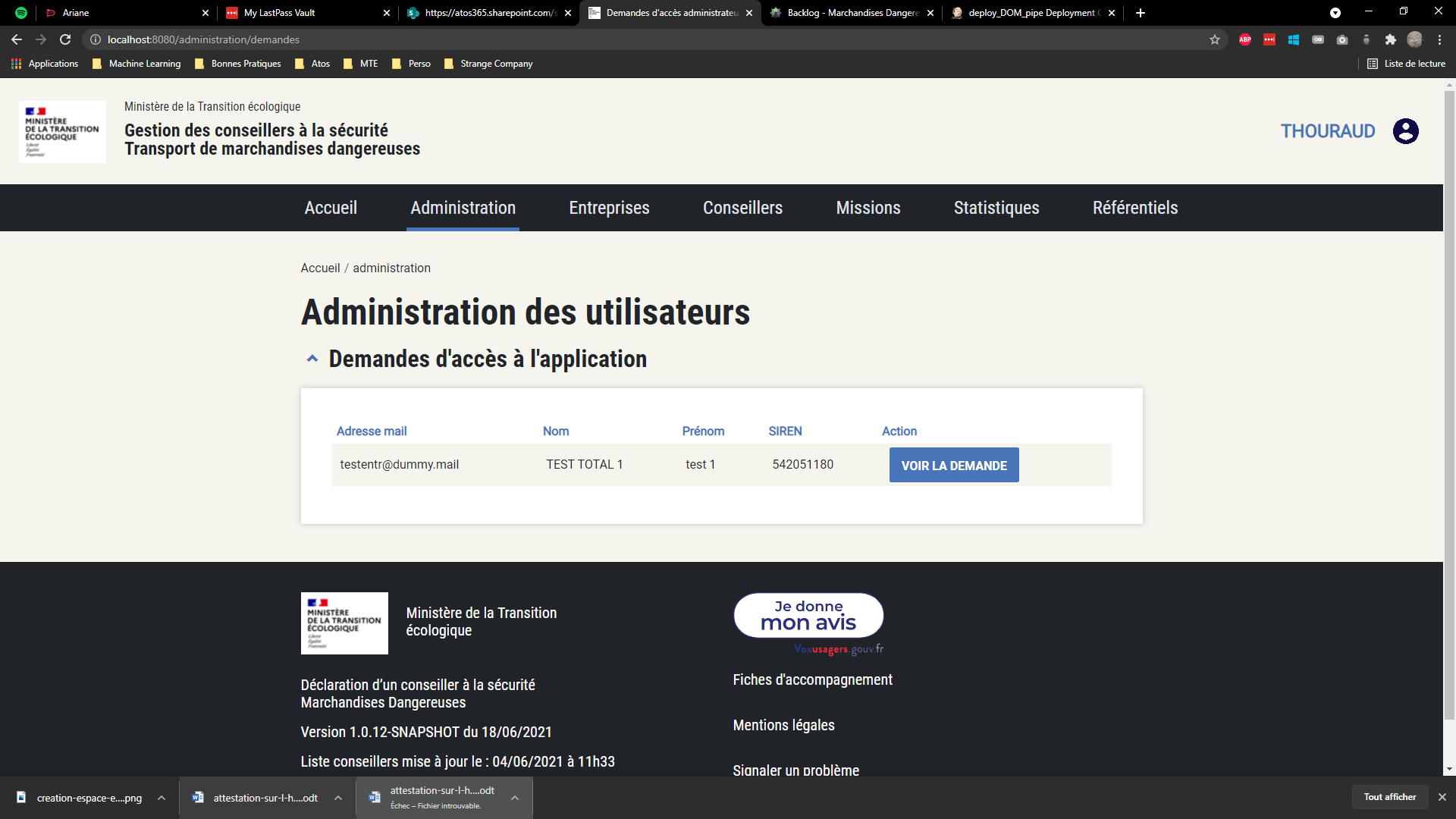 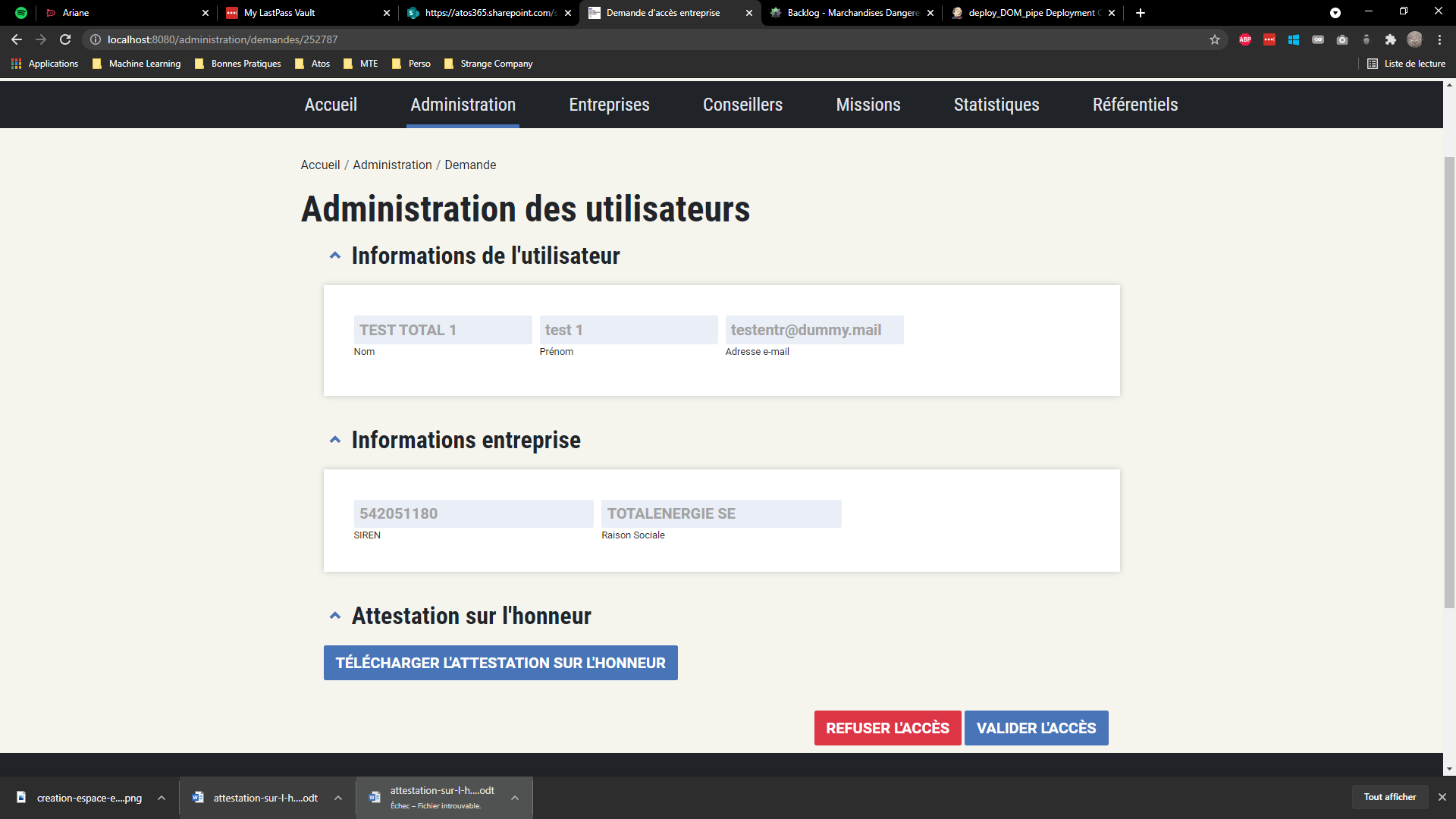 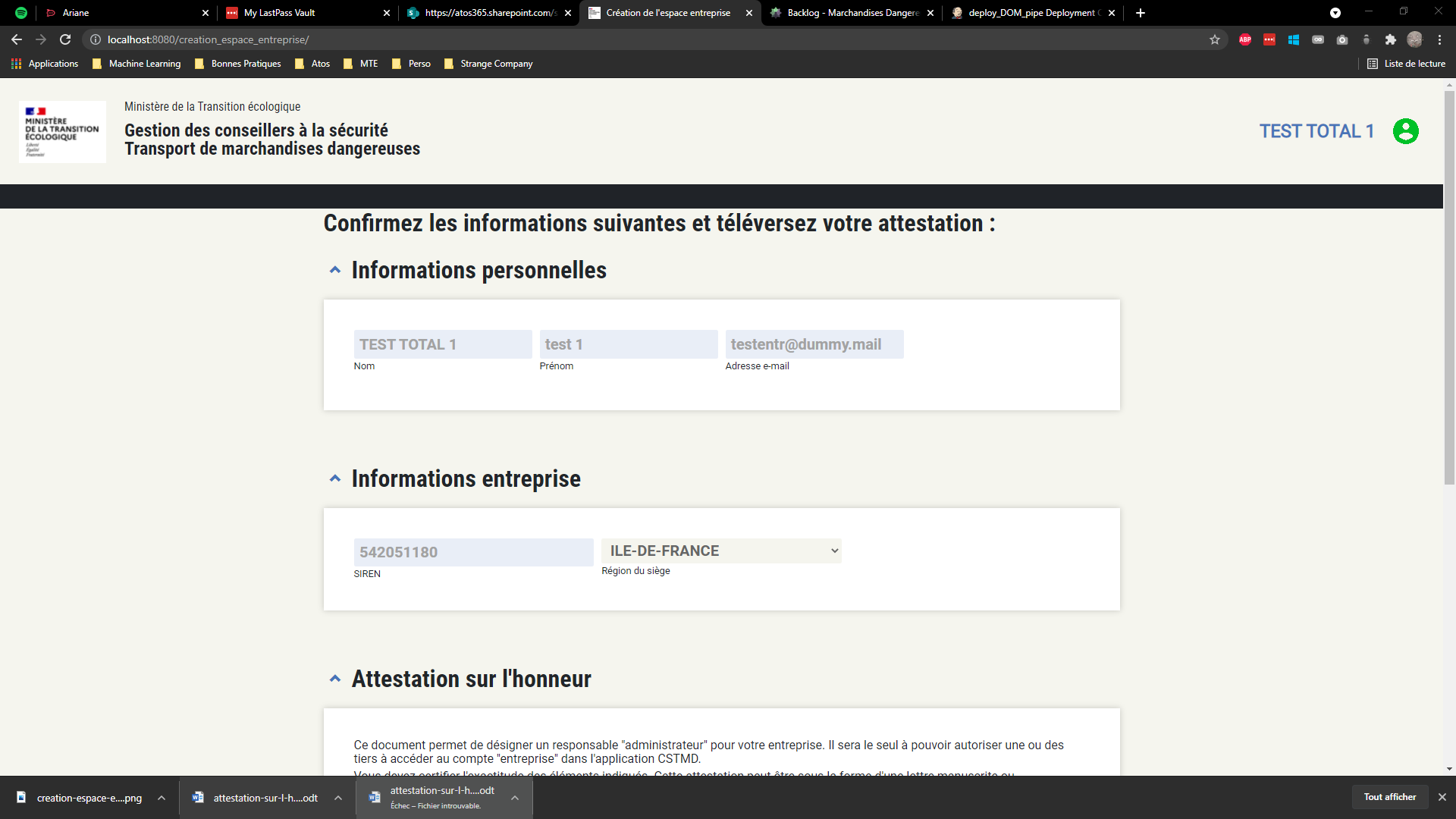 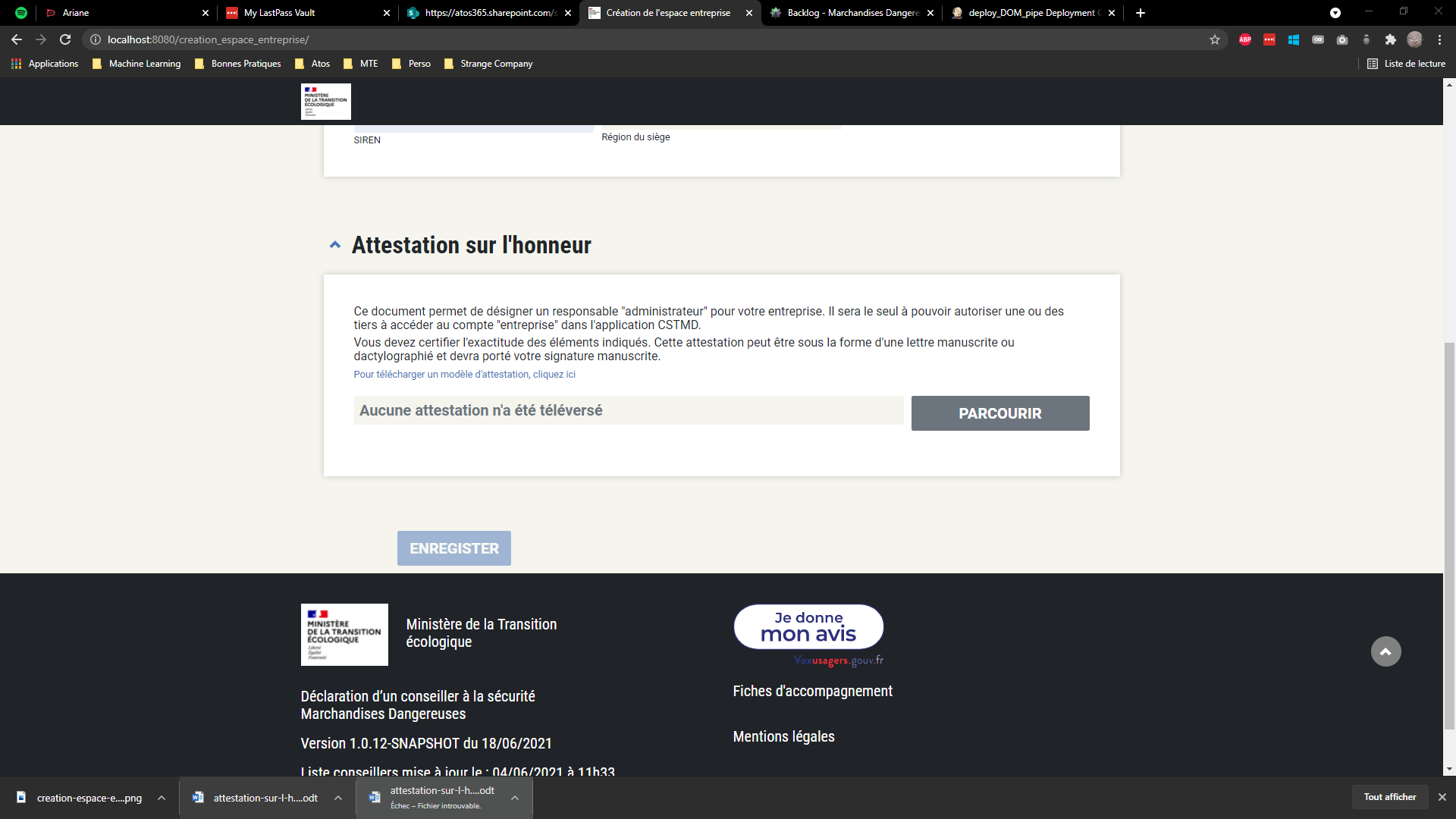 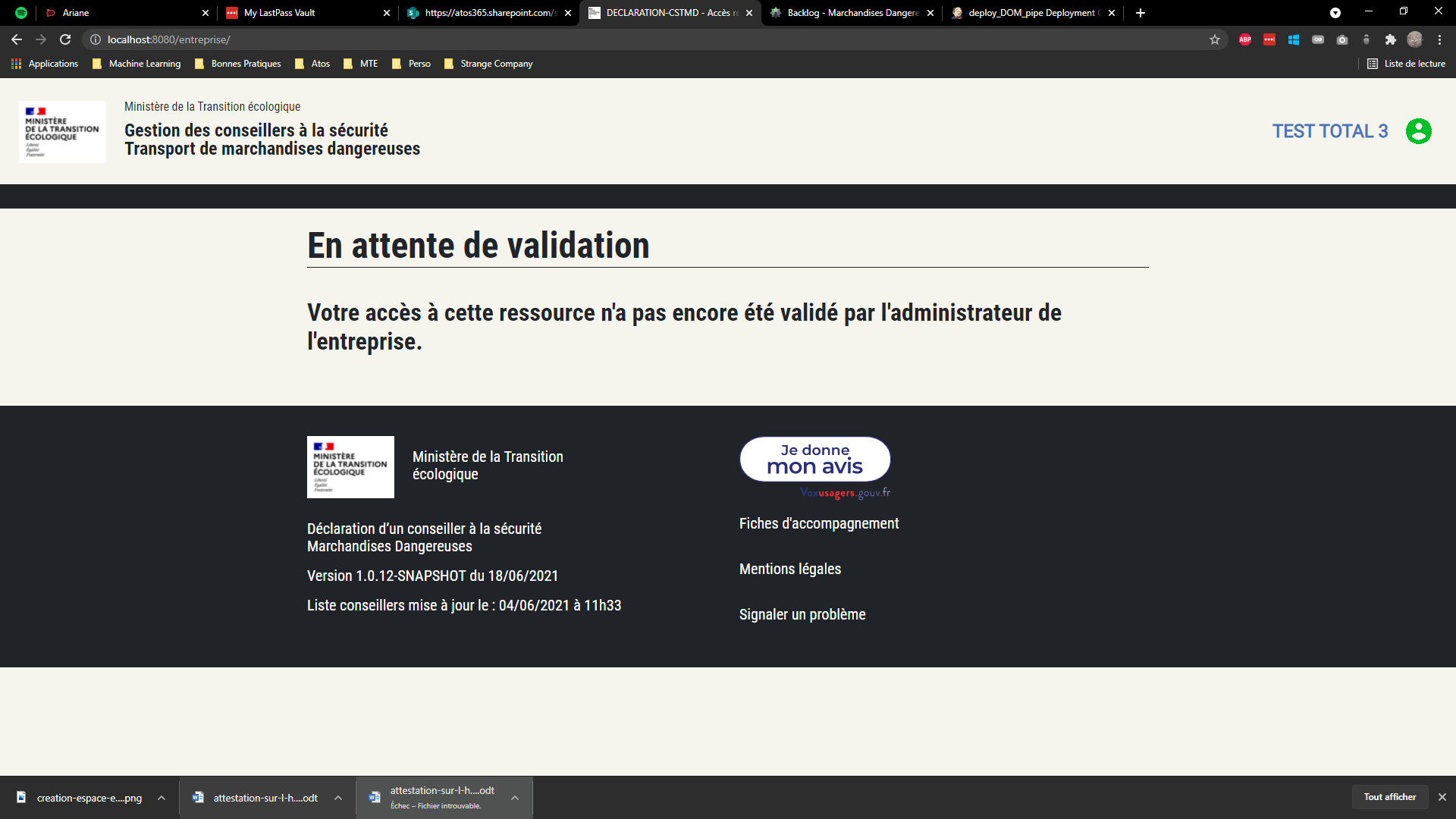 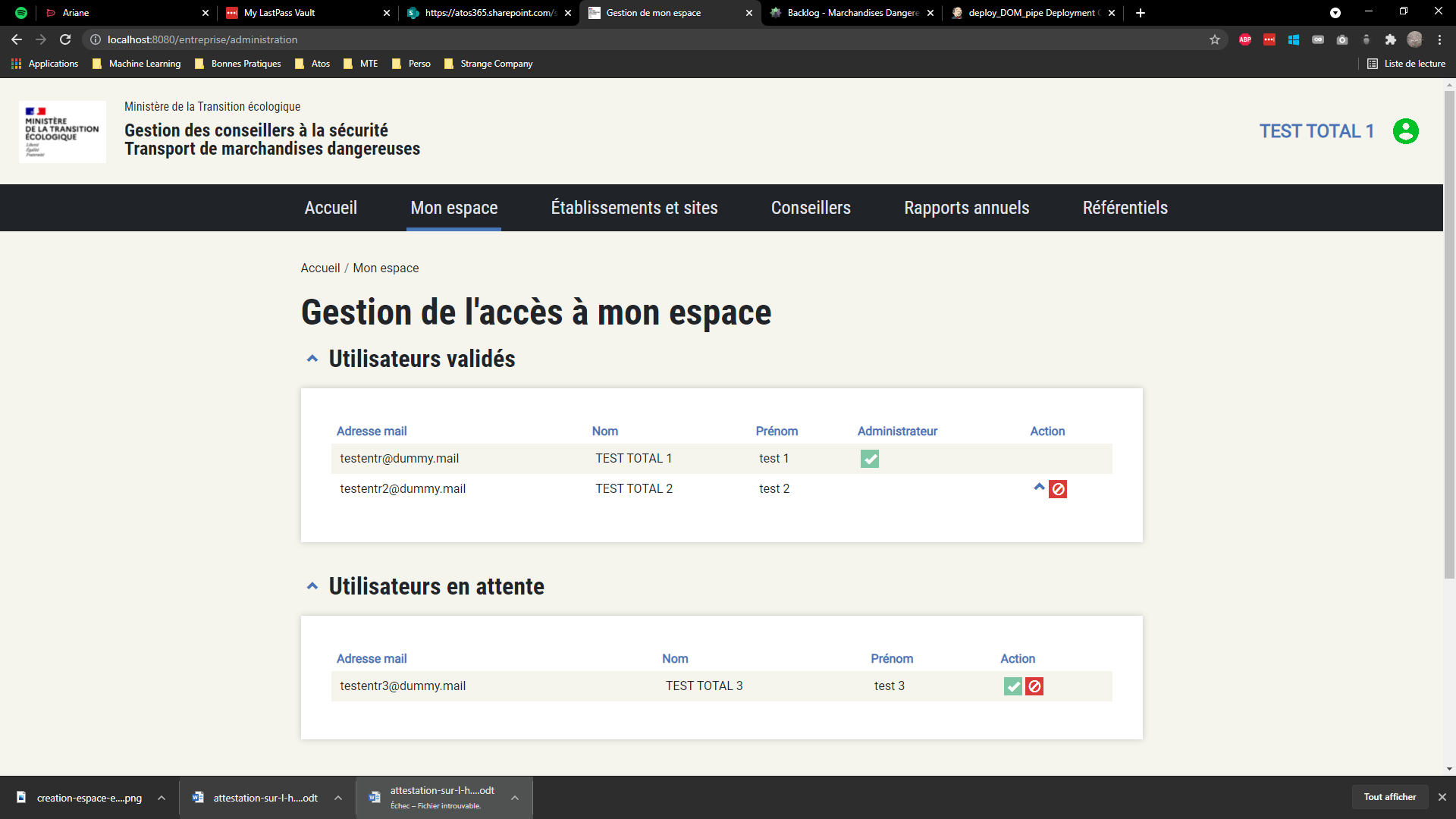 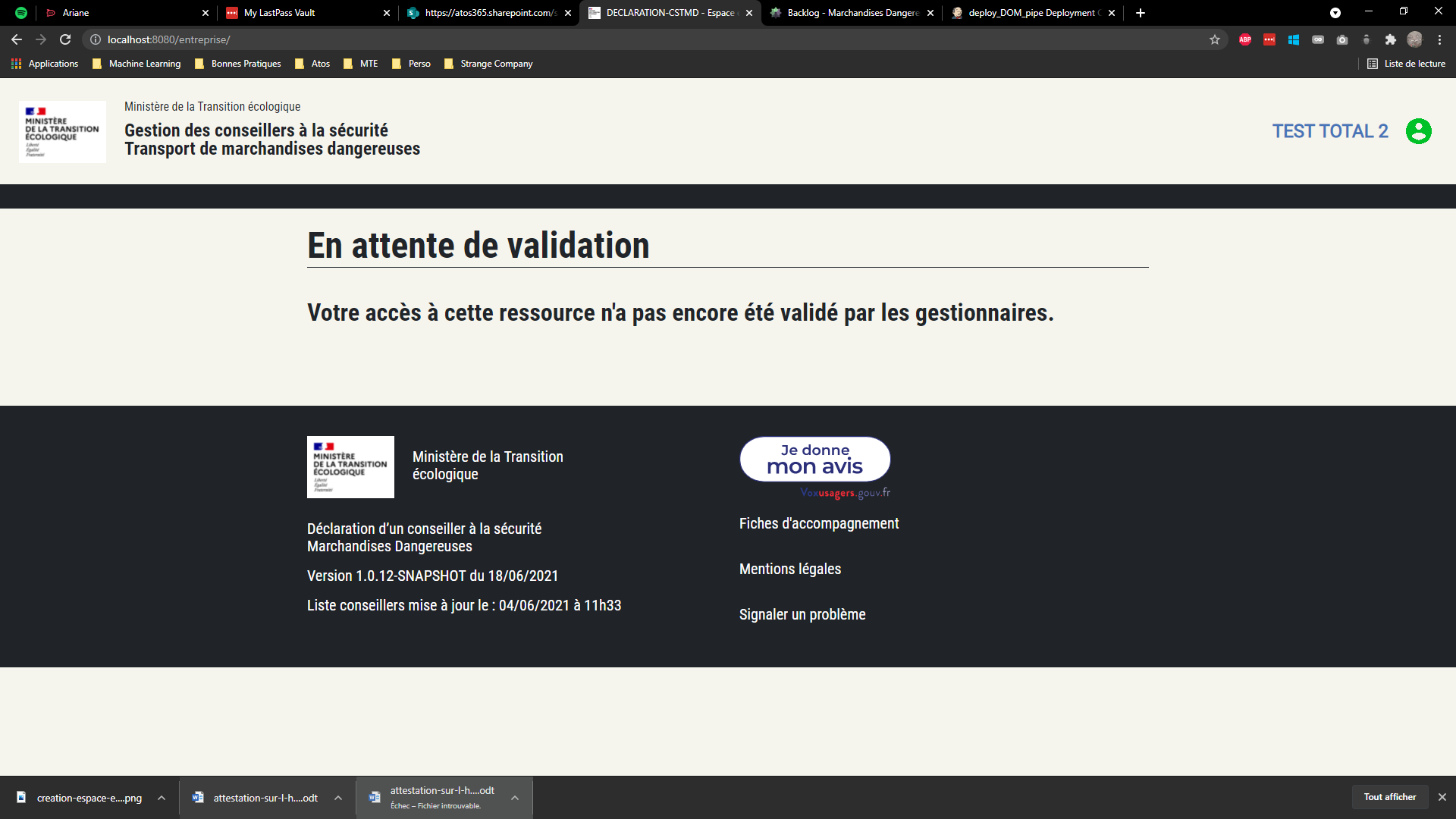 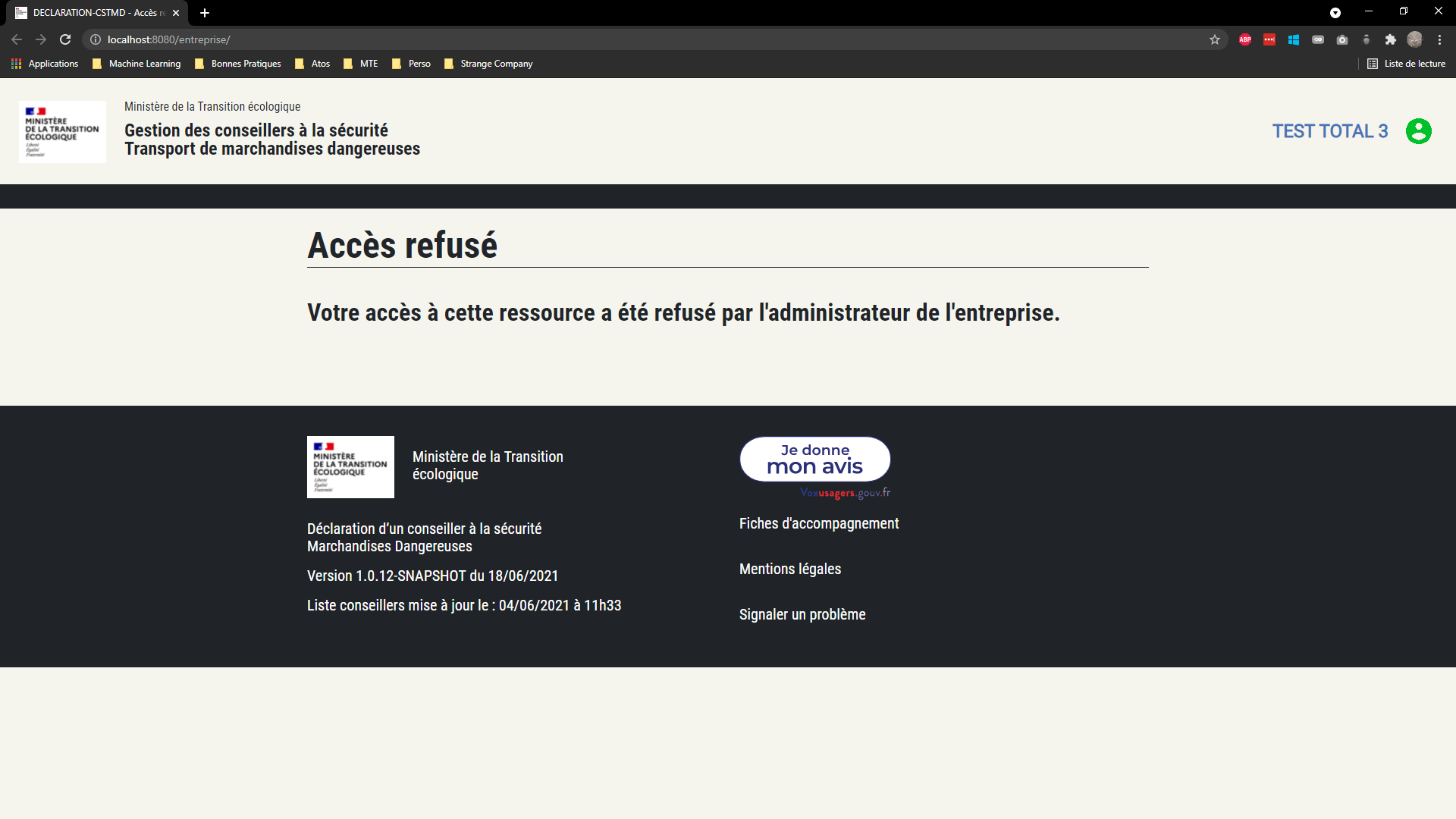